স্বাগতম
নাজমুল ইসলামসহকারী শিক্ষকধানীখোলা উচ্চ বিদ্যালয়ত্রিশাল,ময়মনসিংহ
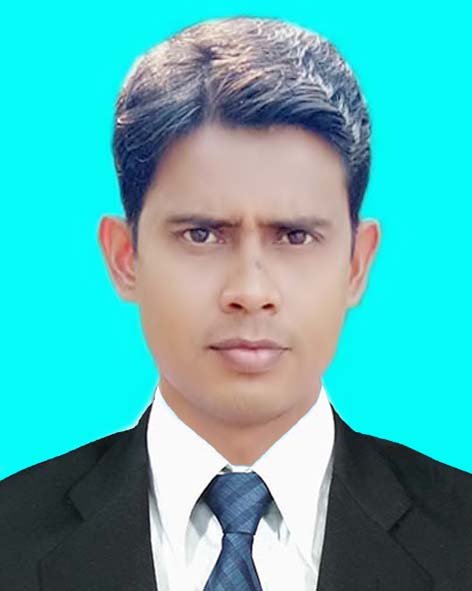 শিক্ষক পরিচিত
পাঠ পরিচিত
শ্রেণি - ৯ম/১০মবিষয় - পদার্থঅধ্যায় -২ য়টপিক- গতি
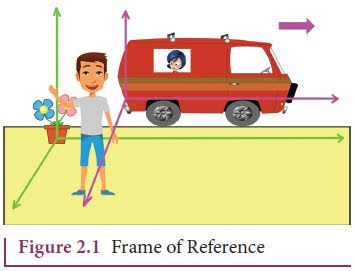 চিত্রে দেখা যাচ্ছে একটি গাড়ি কি অবস্থায় আছে?
পাশে আরেক ব্যক্তি কি দাঁড়িয়ে কি দেখছে?
স্থিতি ও গতিশীল বস্তু
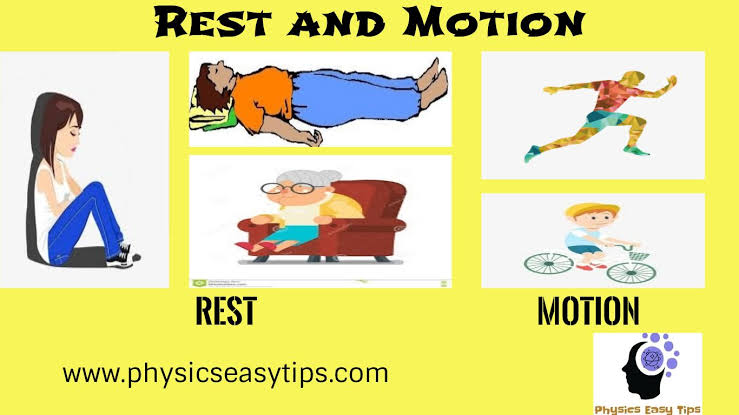 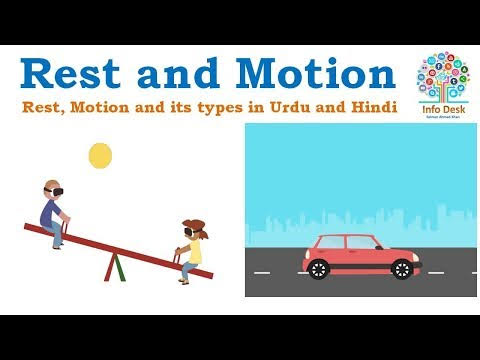 [Speaker Notes: চিত্রে আমরা কি দেখতে পাচ্ছি,,,?]
শিখনফল
এই পাঠ শেষে শিক্ষার্থীরা--
  ১। স্থিতি ও গতি সম্পর্কে বলতে পারবে।
২।দুরত্ব ও সরণ ব্যাখ্যা করতে পারবে।      
৩। দ্রুতি ও বেগ,  ত্বরণ বিশ্লেষণ করতে পারবে।
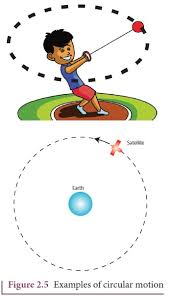 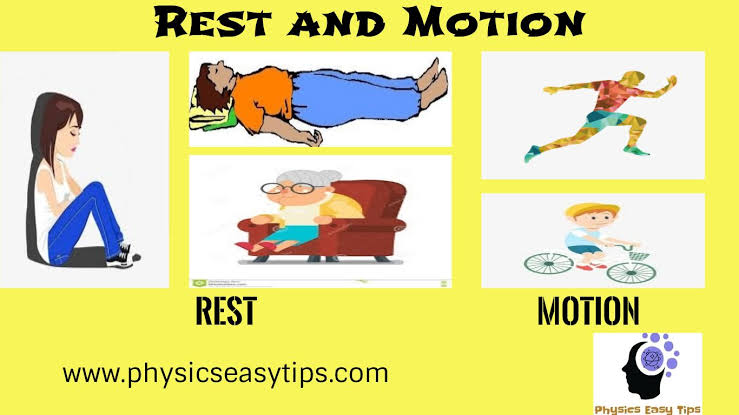 [Speaker Notes: চিত্রে স্থিতি ও গতিশীল বস্তু বুজাই যাচ্ছে
সমরের সাথে  বস্তু স্থির থাকলে তাকে স্থিতি আর গতিশীল থাকলে তাকে গতি বলে]
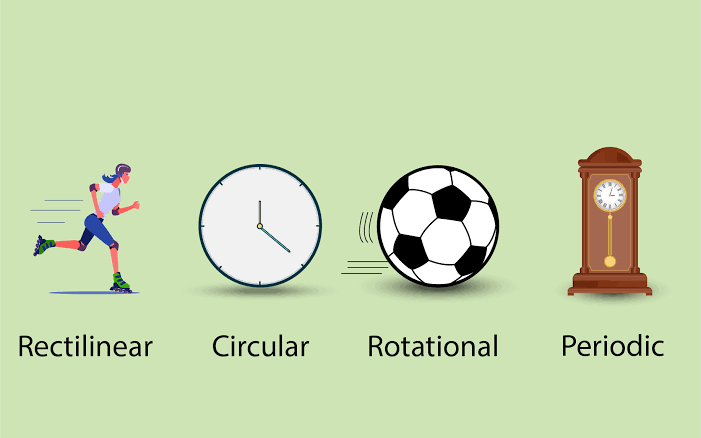 [Speaker Notes: বিভিন্ন ধরনের গতি]
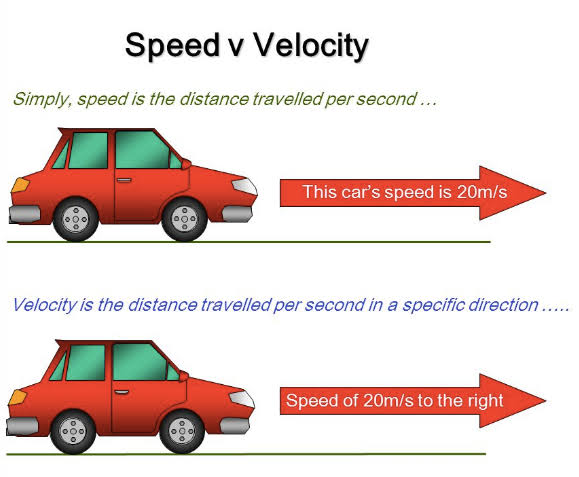 [Speaker Notes: একটি গাড়ি নির্দিষ্ট দিকে এবং আরেকটা গাড়ির  দিক নেই
যেটির দিক নেই সেটি দ্রুতি এবং সেটি নির্দিষ্ট দিকে চলছে সেটি বেগ।]
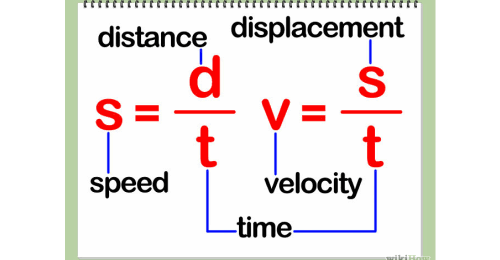 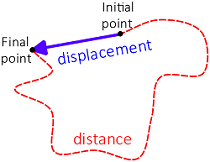 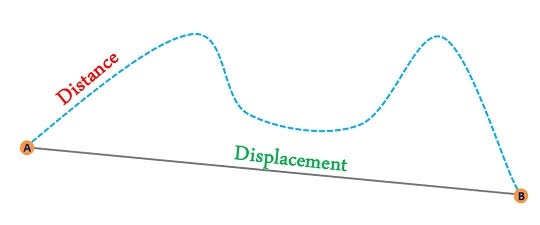 [Speaker Notes: এটি কীসের চিত্র? তোমারা অবশই বুঝতে পারছো।]
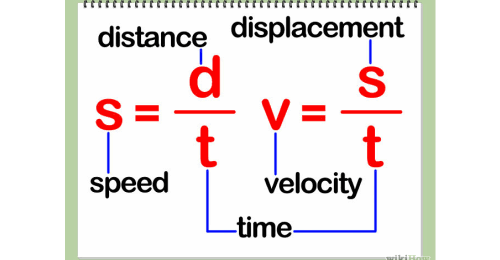 মূল্যায়ন
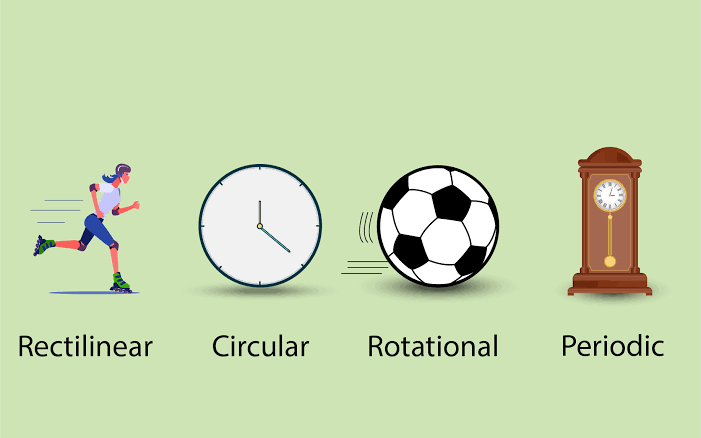 [Speaker Notes: বিভিন্ন ধরনের গতি  ব্যাখ্যা করো,,?]
বাড়ির কাজ
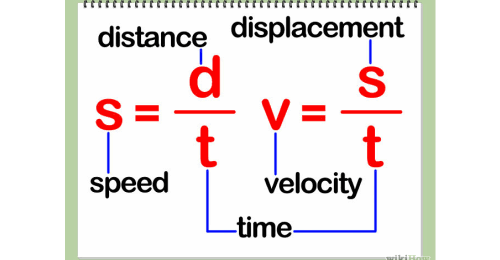 [Speaker Notes: সুত্রের সাহায্যে যেকোনো মান বসিয়ে শ্রুতি ও বেগের মান বের করো।]
ধন্যবাদ